Today is Last Class Meeting
Marron out of town next week.

Please fill out Course Review
Image Object Representation
Major Approaches for Image Data Objects:
Landmark Representations
Boundary Representations
Medial Representations
Medial Representations
3-d M-Rep Example:    From Ja-Yeon Jeong
Bladder – Prostate - Rectum  







Atoms   -   Spokes   -   Implied Boundary
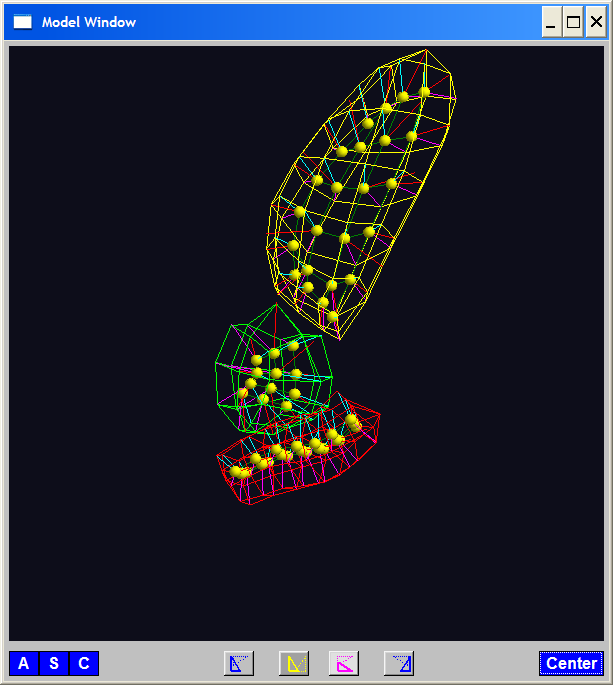 [Speaker Notes: OODA.ppt]
PCA Extensions for Data on Manifolds
Fletcher (Principal Geodesic Anal.)
Best fit of geodesic to data
Constrained to go through geodesic mean
Huckemann, Hotz & Munk  (Geod. PCA)
Best fit of any geodesic to data
Jung, Foskey & Marron  (Princ. Arc Anal.)
Best fit of any circle to data
(motivated by conformal maps)
Composite Principal Nested Spheres
Variation on Landmark Based Shape
Context:   Study of Tectonic Plates
Movement of Earth’s Crust (over time)
Take Motions as Data Objects

Interesting Alternative:
 Study Variation in Transformation
 Treat Shape as Nuisance
Principal Nested Spheres Analysis
Top Down Nested (small) spheres
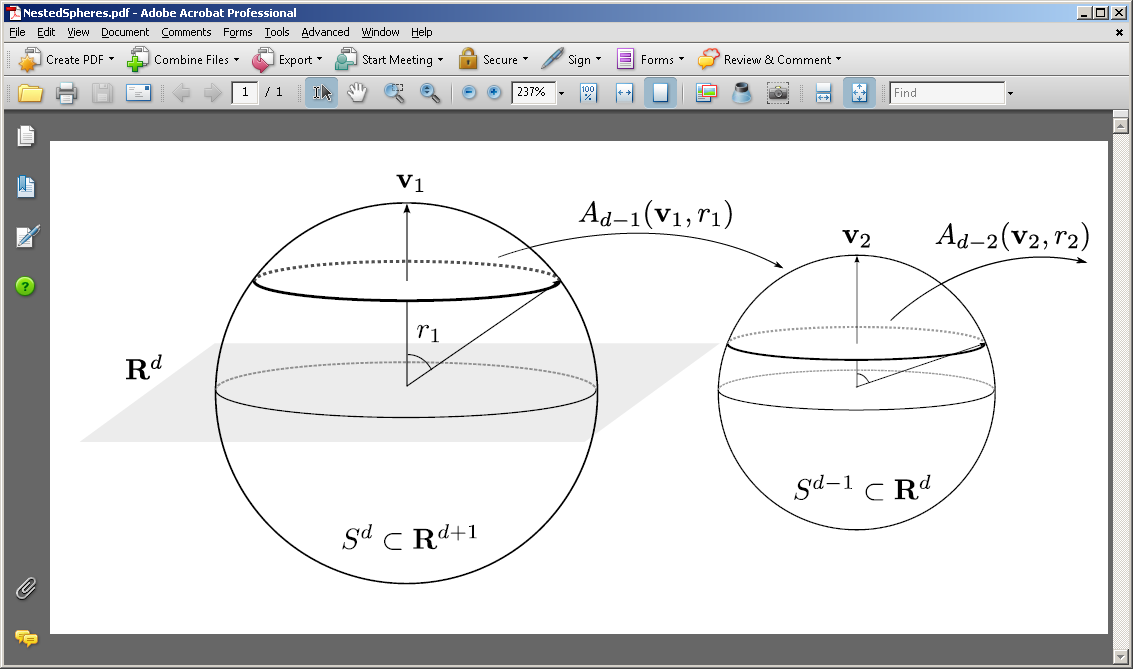 Principal Nested Spheres Analysis
Main Goal:
Extend Principal Arc Analysis  (S2  to  Sk)

Jung, Dryden & Marron (2012)

Important Landmark:    This Motivated
Backwards PCA
Principal Nested Spheres Analysis
Key Idea:

    Replace usual forwards view of PCA

    With a backwards approach to PCA
Terminology
Multiple linear regression:


Stepwise approaches:
Forwards:   Start small, iteratively add variables to model
Backwards:   Start with all, iteratively remove variables from model
Illust’n of PCA View:    Recall Raw Data
[Speaker Notes: EgView1p1RawData.ps]
Illust’n of PCA View:    PC1 Projections
[Speaker Notes: EgView1p51proj3dPC1.ps]
Illust’n of PCA View:    PC2 Projections
[Speaker Notes: EgView1p52proj3dPC2.ps]
Illust’n of PCA View:    Projections on PC1,2 plane
[Speaker Notes: EgView1p54proj3dPC12.ps]
Principal Nested Spheres Analysis
Principal Nested Spheres Analysis
Principal Component Analysis
Euclidean Settings:
Forwards PCA = Backwards PCA
(Pythagorean Theorem,
ANOVA Decomposition)
So Not Interesting

But Very Different in Non-Euclidean Settings
(Backwards is Better !?!)
Principal Component Analysis
Non-Euclidean PCA
Desirability of Nesting:

  Multi-Scale Analysis Makes Sense

  Scores Visualization Makes Sense
An Interesting Question
How generally applicable is
Backwards approach to PCA?

Discussion:
Jung et al (2010)
Pizer et al (2013)
An Interesting Question
How generally applicable is
Backwards approach to PCA?


Anywhere this is already being done???
An Interesting Question
Nonnegative Matrix Factorization
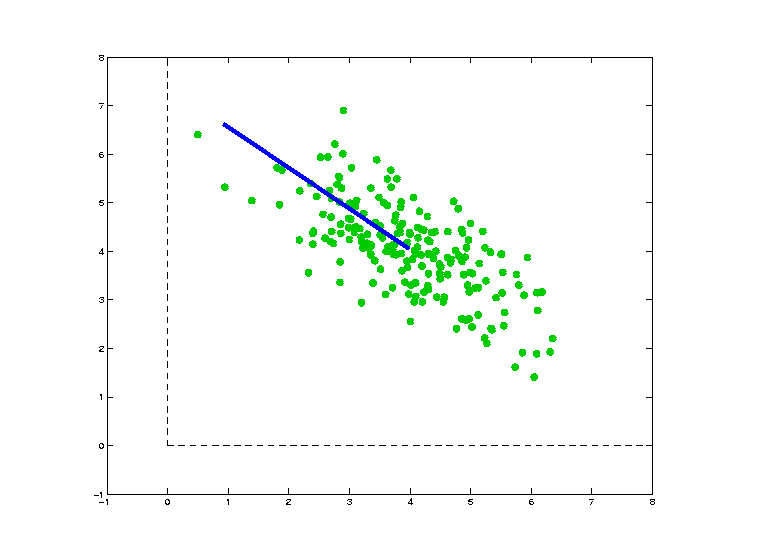 Isn’t This 
Just PCA? 

In the
Nonnegative
Orthant?                     

No, Most PC Directions Leave Orthant
Nonnegative Matrix Factorization
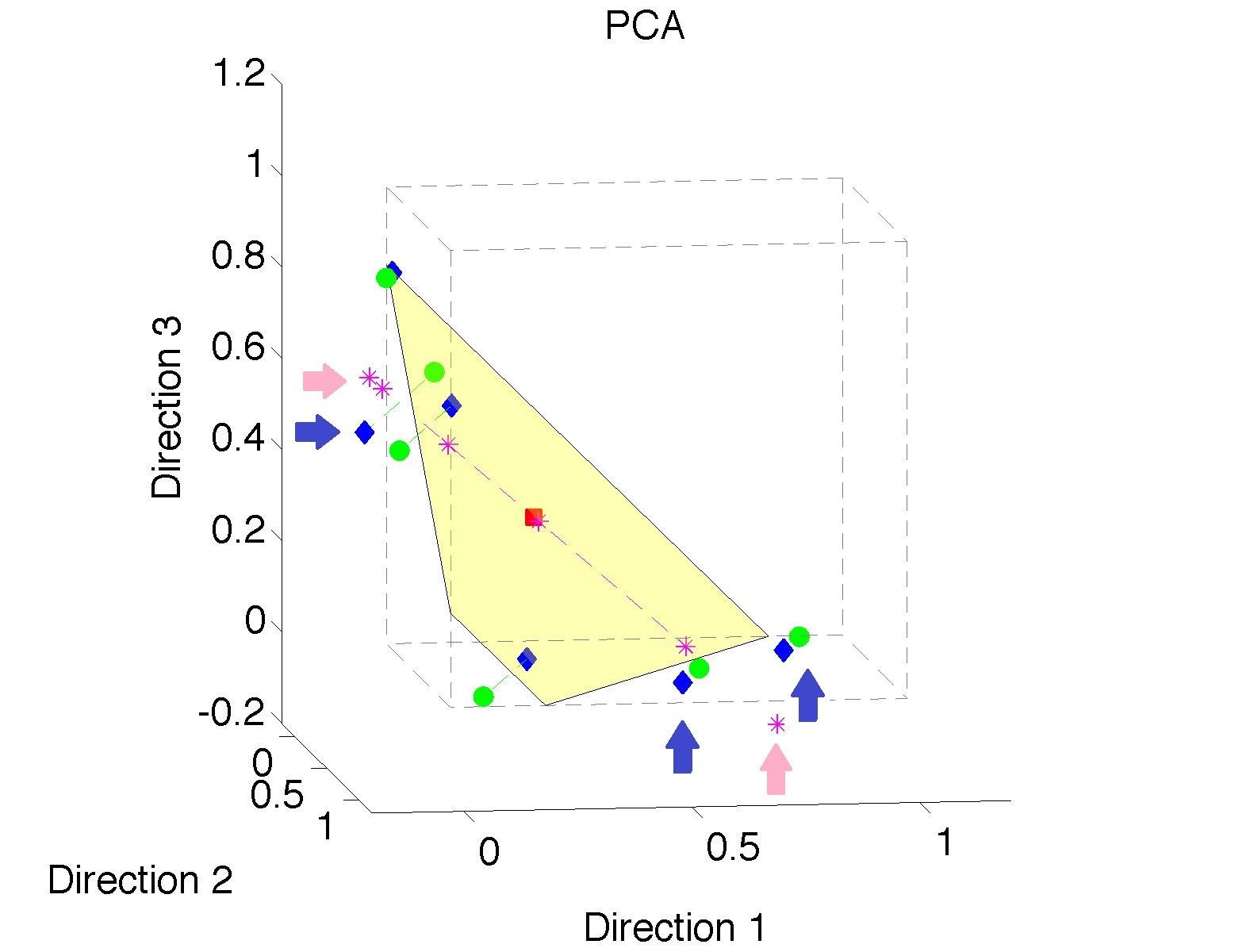 Isn’t This
Just PCA?

Data

(Near
 Orthant
 Faces)
Nonnegative Matrix Factorization
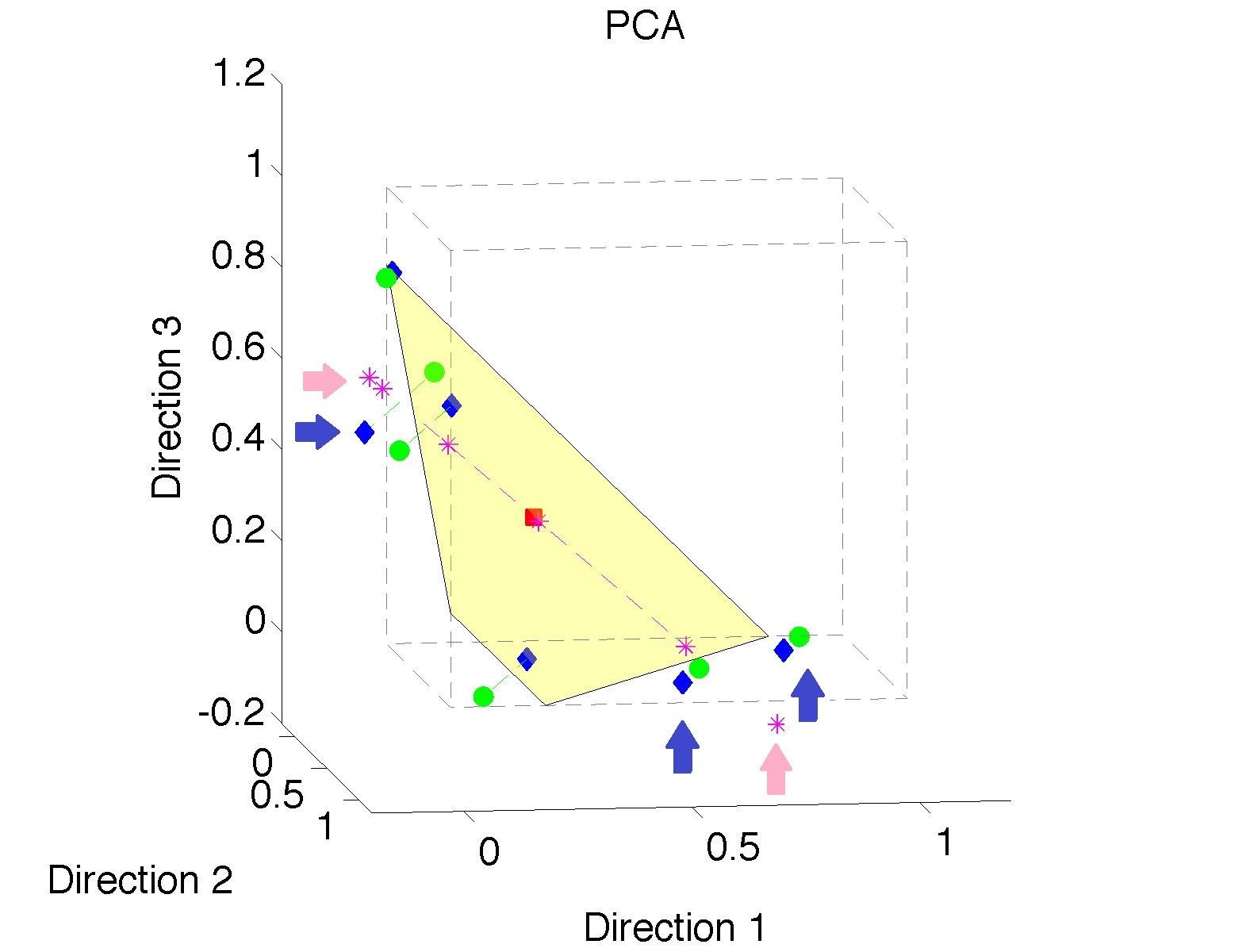 Isn’t This
Just PCA?

Data
Mean

(Centered
  Analysis)
Nonnegative Matrix Factorization
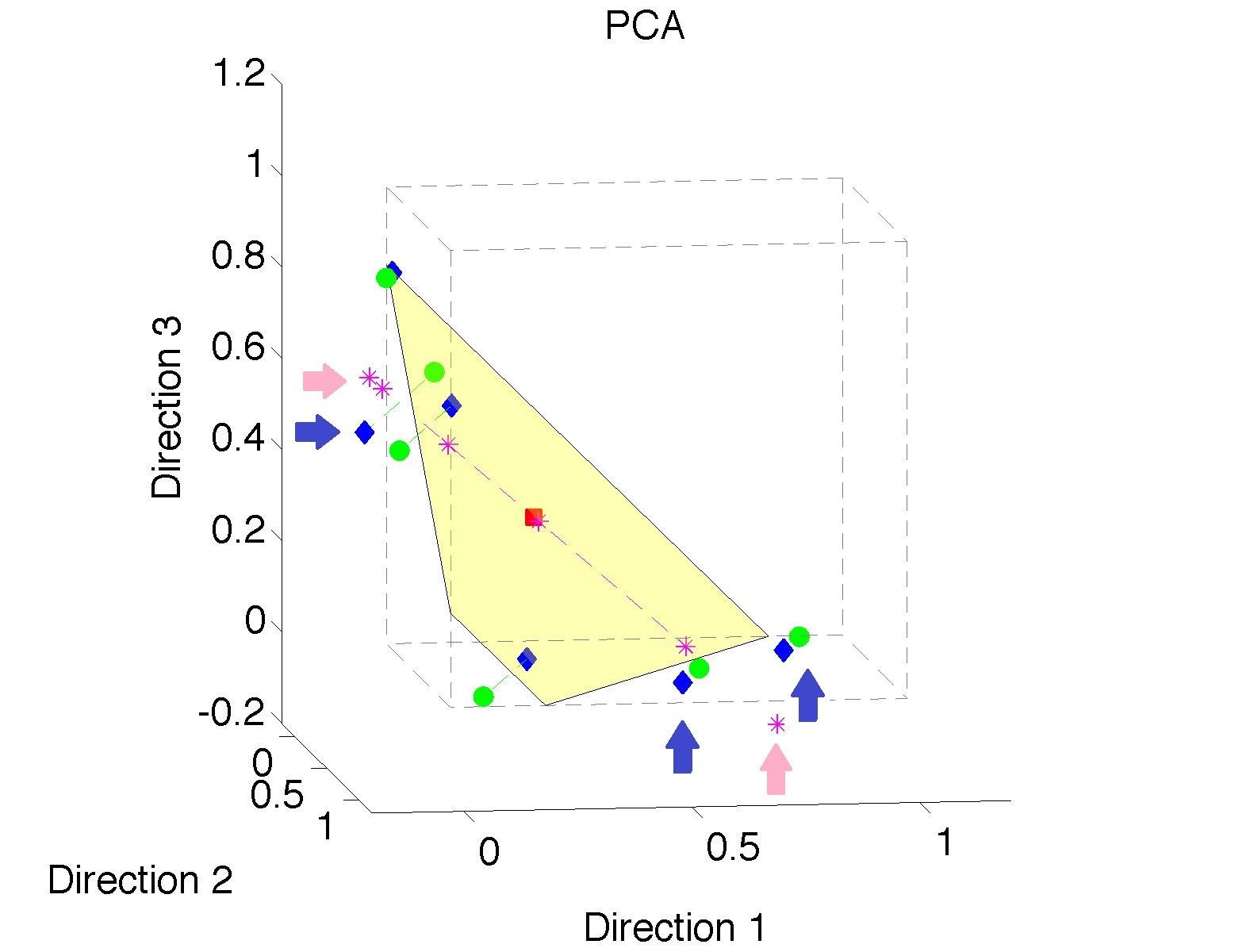 Isn’t This
Just PCA?

Data
Mean
PC1 Projections

Leave Orthant!
Nonnegative Matrix Factorization
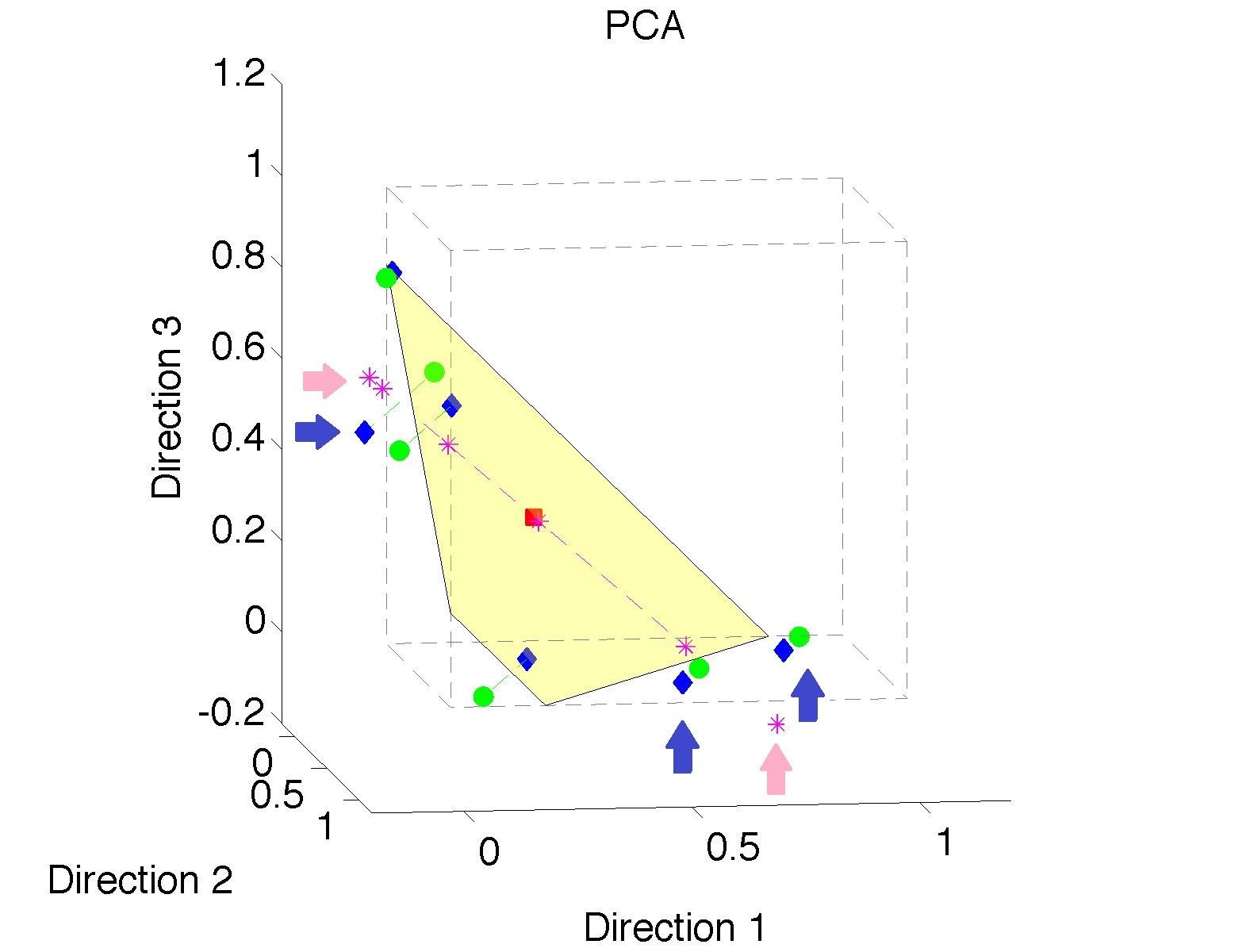 Nonnegative Matrix Factorization
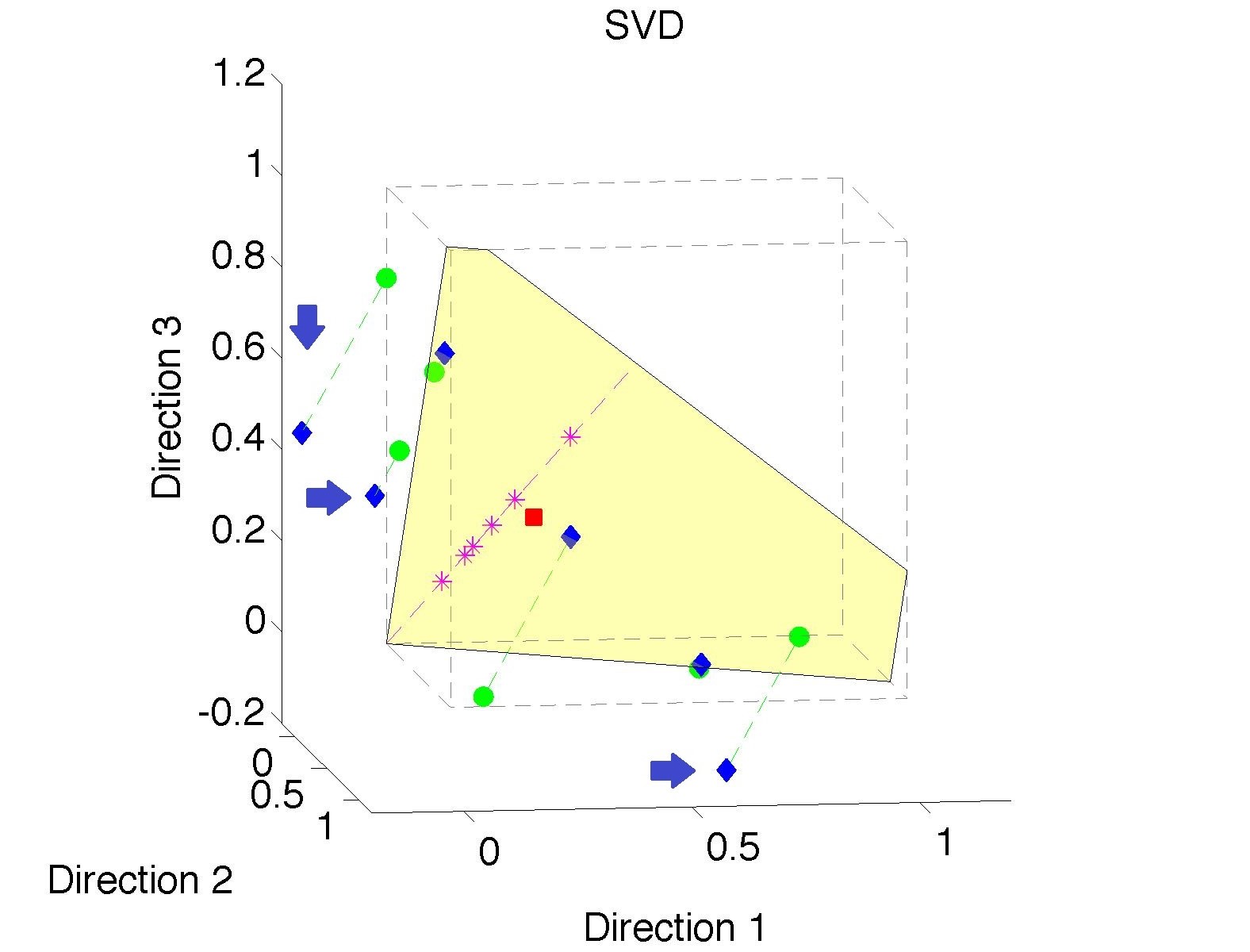 Note:
Problem not 
Fixed by
SVD
(“Uncentered
    PCA”)

Orthant Leaving Gets Worse
Nonnegative Matrix Factorization
Nonnegative Matrix Factorization
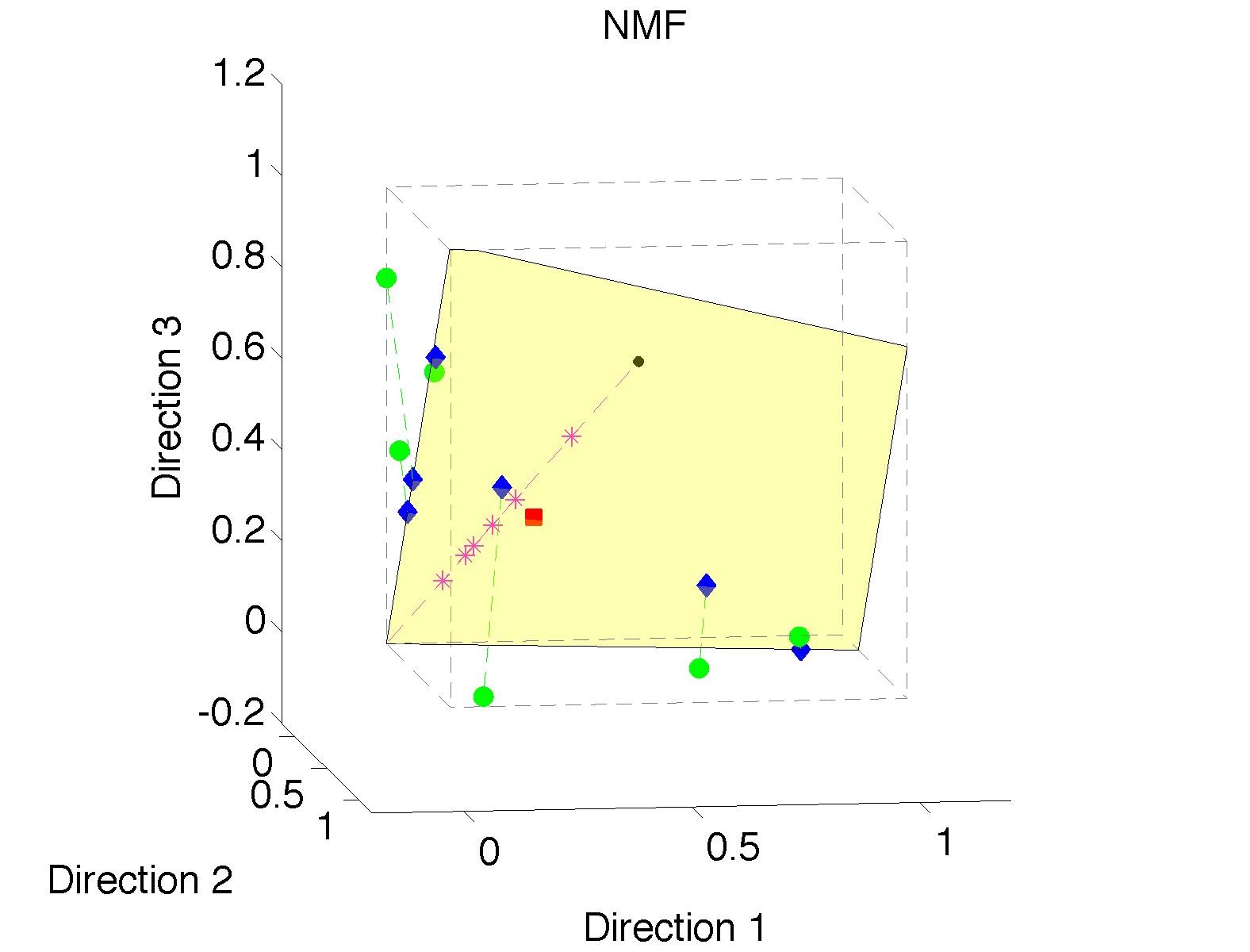 Standard NMF


(Projections
  All Inside
  Orthant)
Nonnegative Matrix Factorization
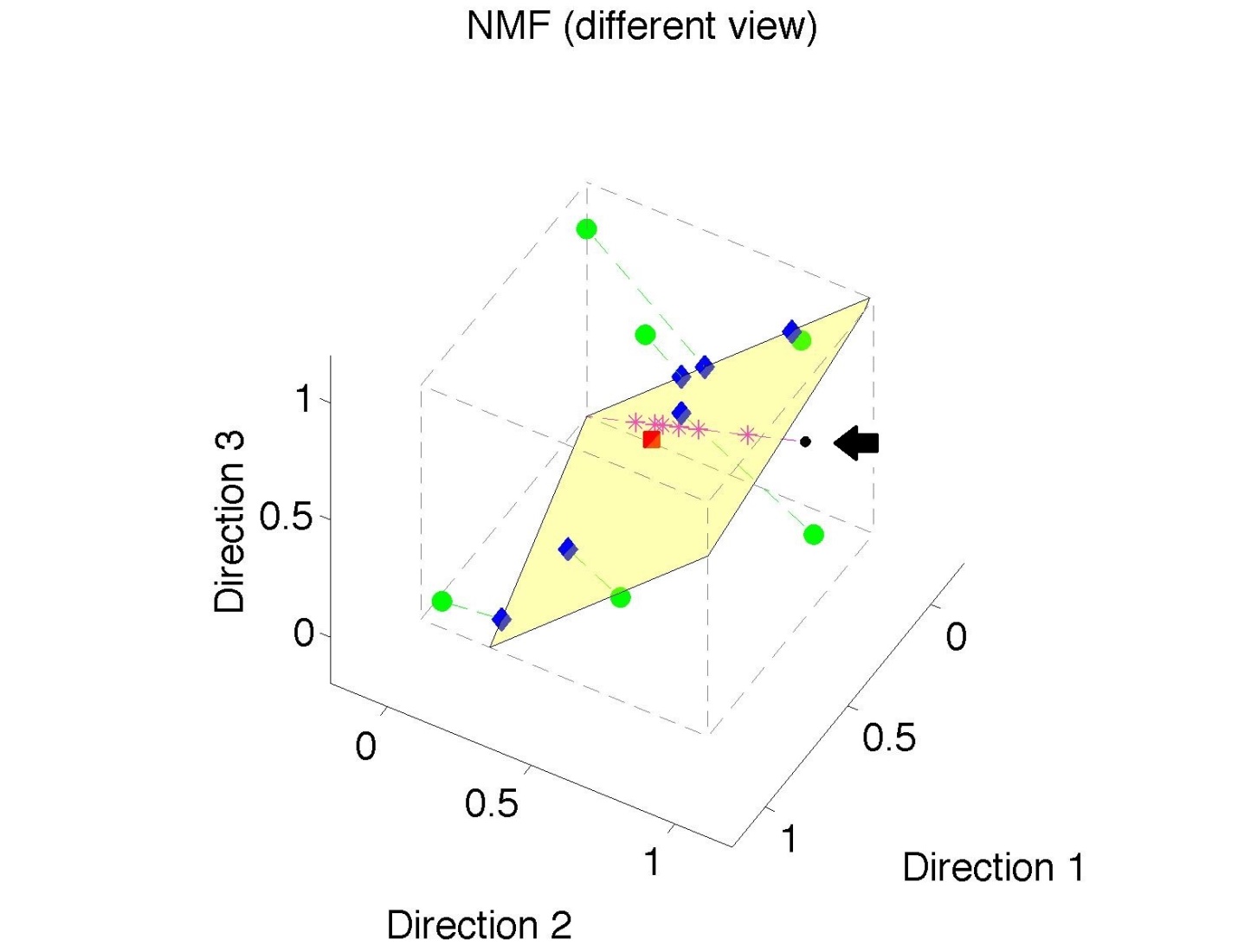 Standard NMF

But Note
Not Nested

No “Multi-scale”
Analysis Possible
   (Scores Plot?!?)
Nonnegative Matrix Factorization
Improved Version:
  Use Backwards PCA Idea
  “Nonnegative Nested Cone Analysis”

Collaborator:
Lingsong Zhang  (Purdue)
Zhang, Lu, Marron (2015)
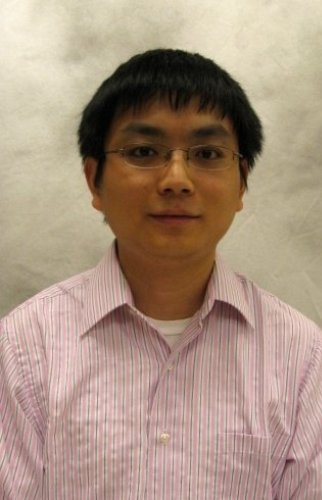 Nonnegative Nested Cone Analysis
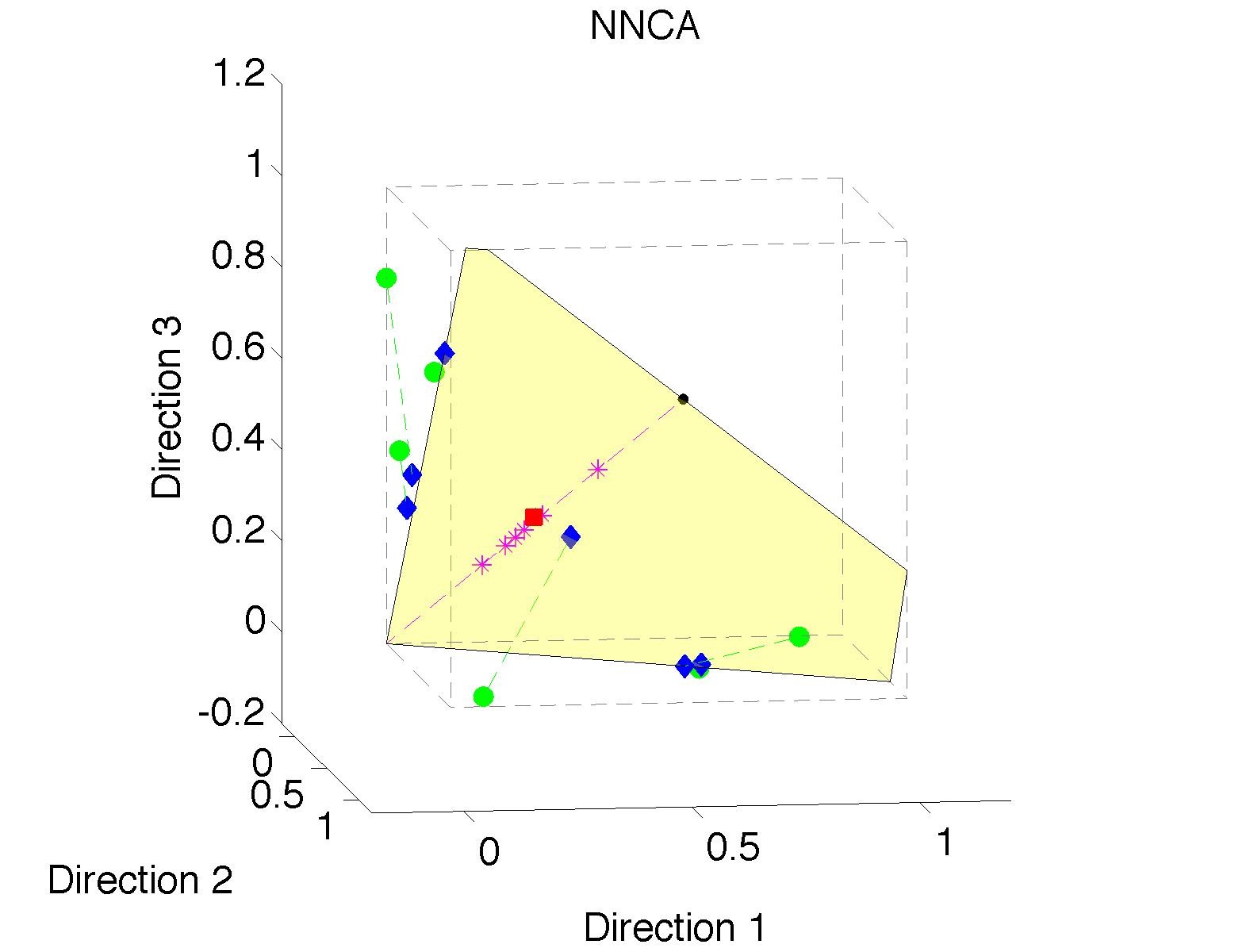 Same Toy
Data Set

All
Projections
In Orthant
Nonnegative Nested Cone Analysis
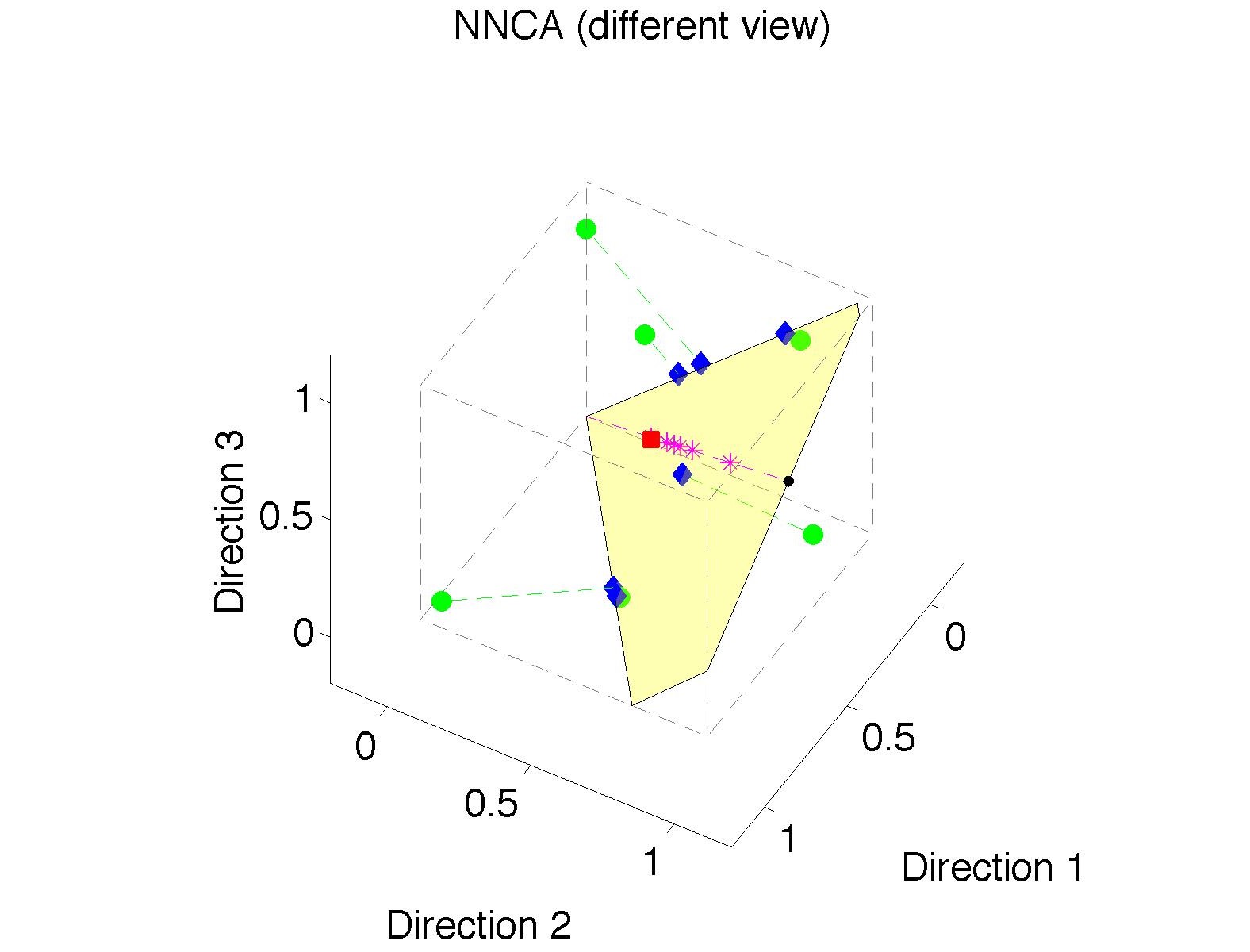 Same Toy
Data Set


Rank 1 
Approx.
Properly
Nested
Nonnegative Nested Cone Analysis
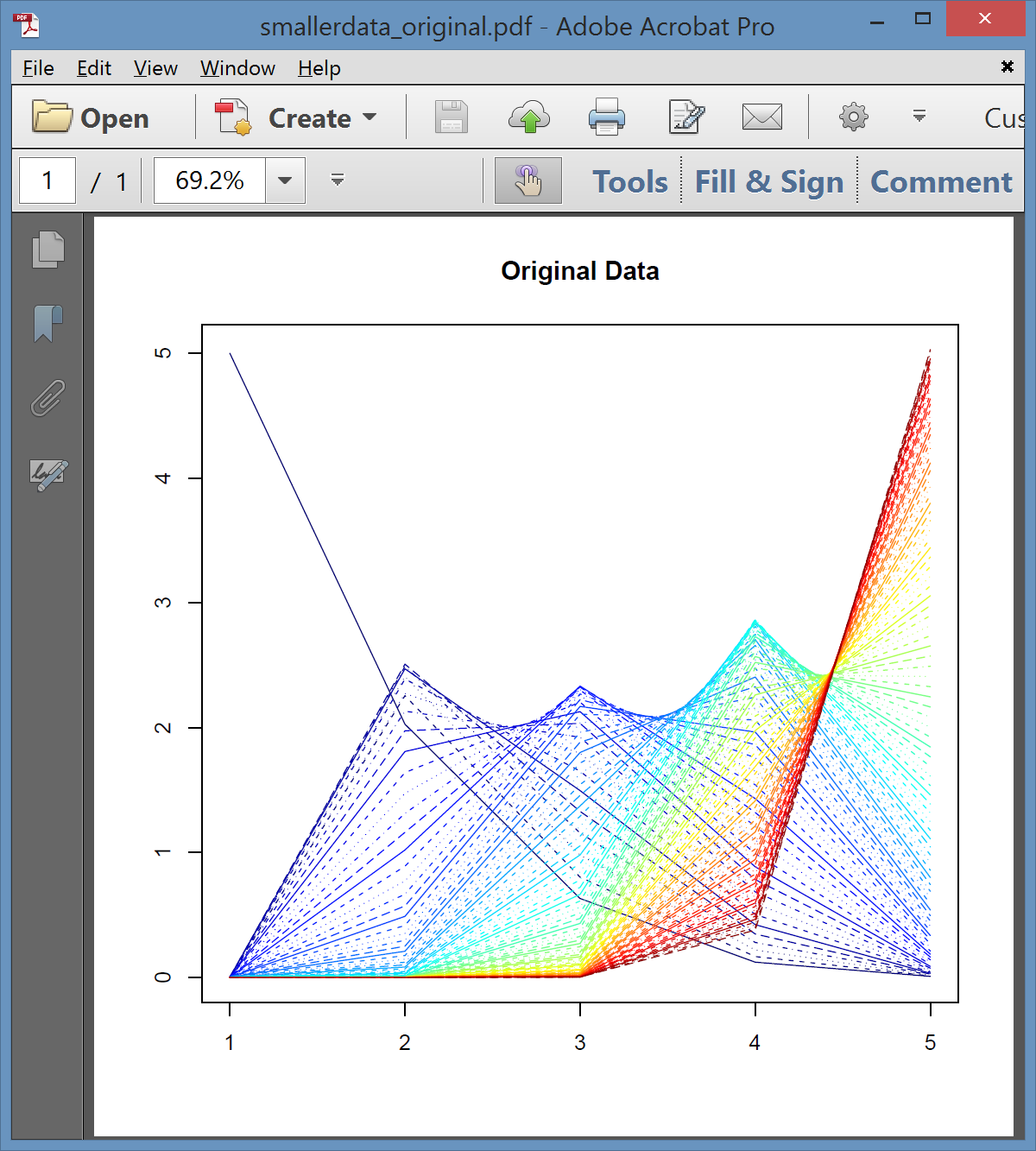 5-d Toy 
Example


(Rainbow
  Colored
  by Peak
  Order)
Nonnegative Nested Cone Analysis
5-d Toy Example      Rank 1 NNCA Approx.
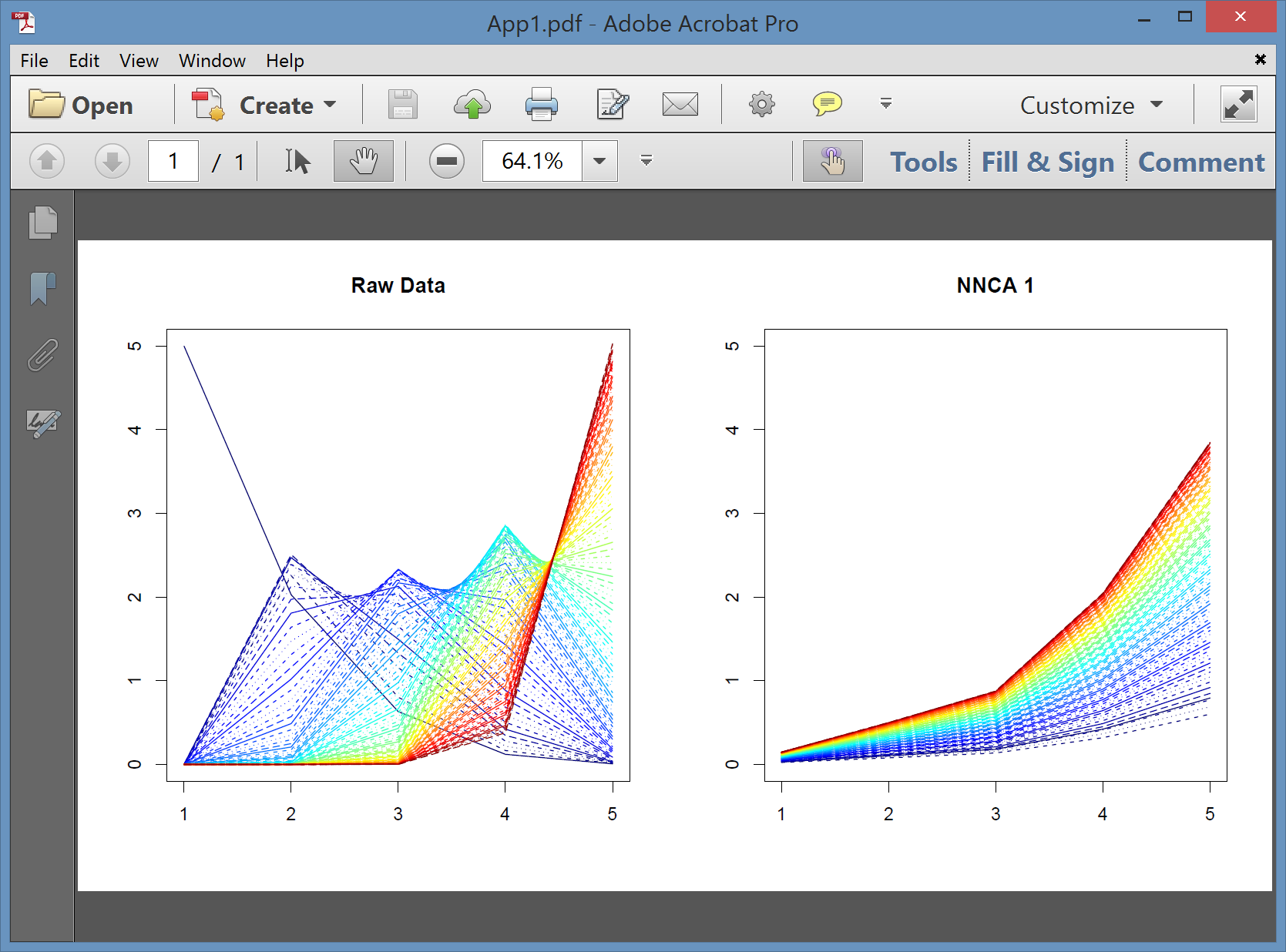 Nonnegative Nested Cone Analysis
5-d Toy Example      Rank 2 NNCA Approx.
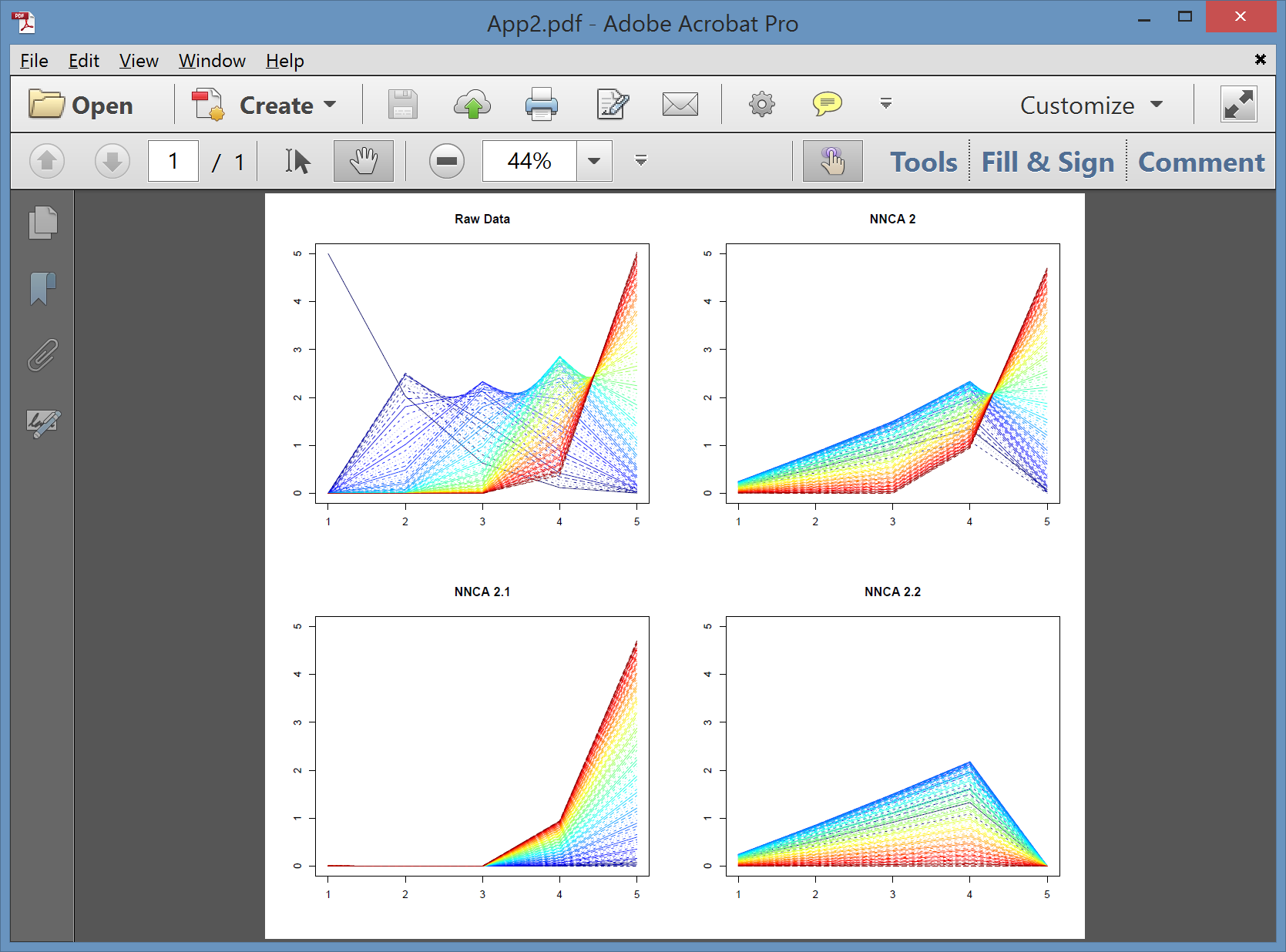 Nonnegative Nested Cone Analysis
5-d Toy Example      Rank 2 NNCA Approx.

Nonneg.
Basis
Elements

(Not Trivial)
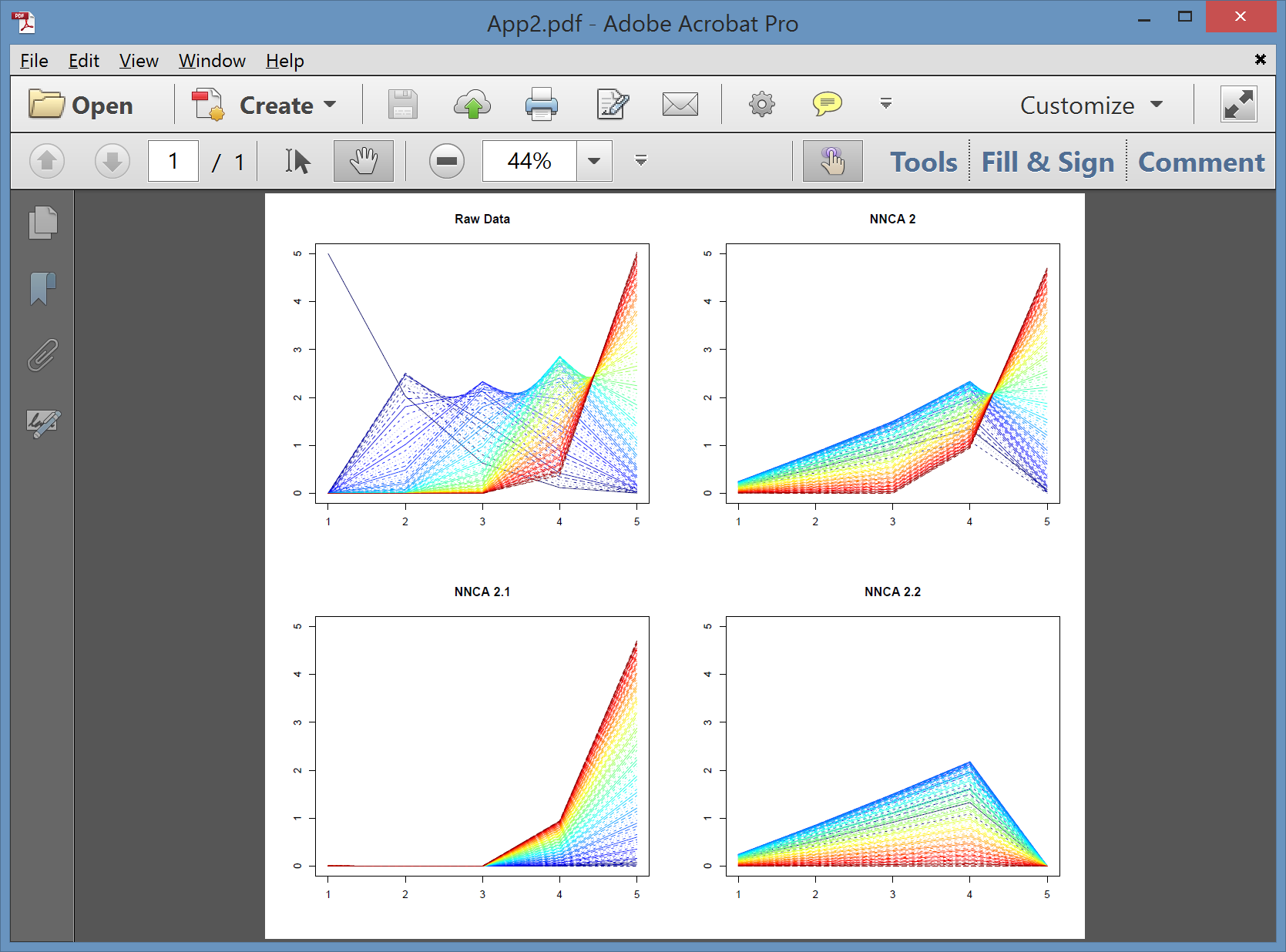 Nonnegative Nested Cone Analysis
5-d Toy Example      Rank 3 NNCA Approx.

Current
Research:
How Many
Nonneg.
Basis El’ts
Needed?
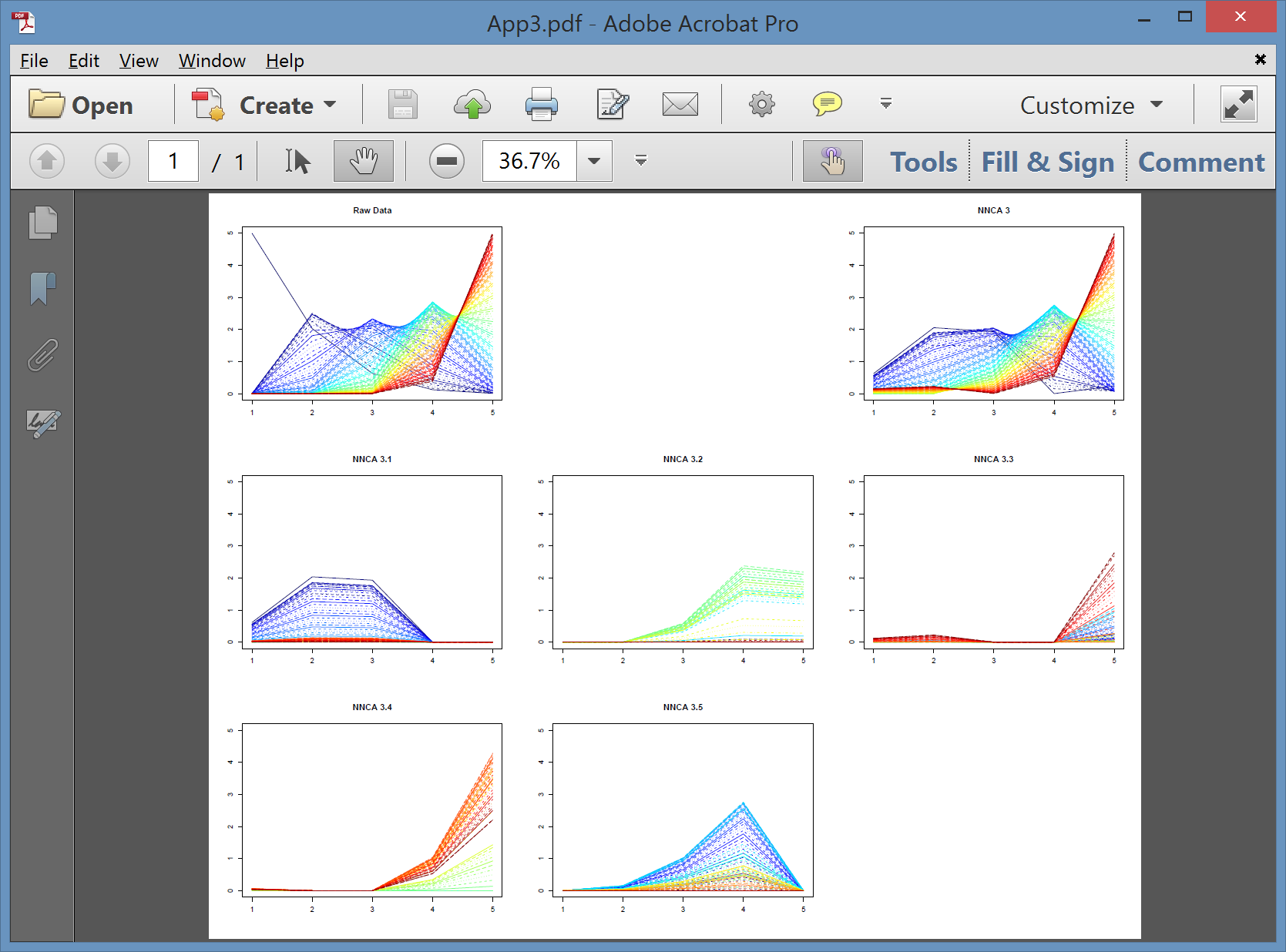 An Interesting Question
How generally applicable is
Backwards approach to PCA?

Potential Application:  Principal Curves

Hastie & Stuetzle,  (1989)

(Foundation of Manifold Learning)
Manifold Learning
Goal:   Find lower dimensional manifold that well approximates data

 ISOmap
Tenenbaum, et al (2000)

 Local Linear Embedding
Roweis & Saul (2000)
1st Principal Curve
Linear Reg’n



Usual Smooth
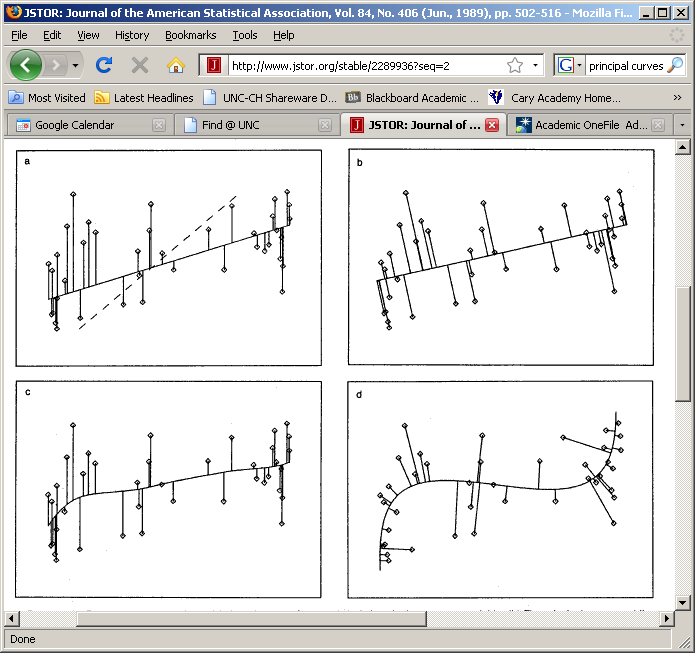 1st Principal Curve
Linear Reg’n

Proj’s Reg’n

Usual Smooth
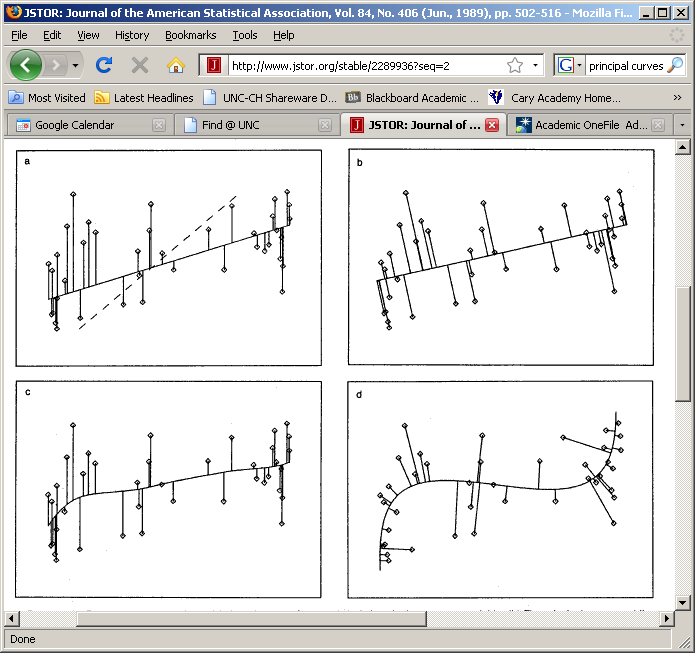 1st Principal Curve
Linear Reg’n

Proj’s Reg’n

Usual Smooth

Princ’l Curve
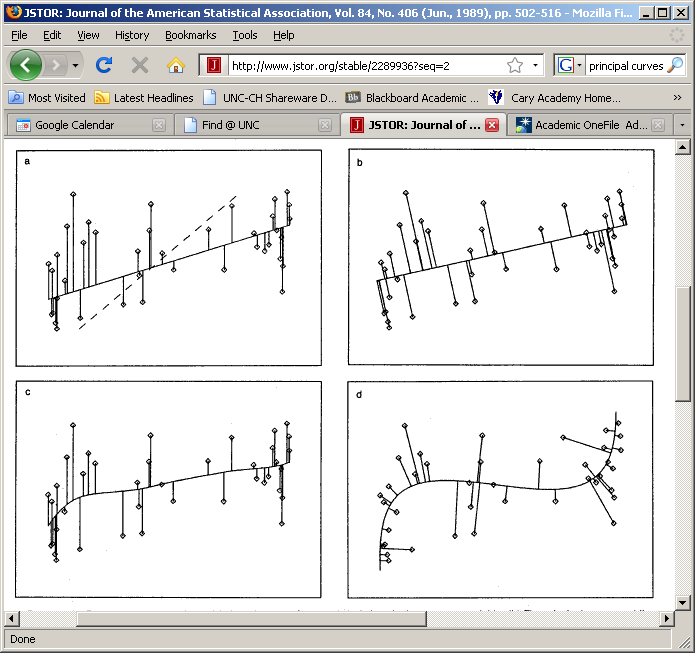 An Interesting Question
How generally applicable is
Backwards approach to PCA?

Potential Application:  Principal Curves

Perceived Major Challenge:
How to find 2nd Principal Curve?
An Interesting Question
Key Component:
	Principal Surfaces
LeBlanc & Tibshirani (1996)

Challenge:
	Can have any dimensional surface,
    But how to nest???

Proposal:    Backwards Approach
An Interesting Question
How generally applicable is
Backwards approach to PCA?

Another Potential Application:
Trees as Data

(early days)
An Interesting Question
How generally applicable is
Backwards approach to PCA?

An Attractive Answer
An Interesting Question
How generally applicable is
Backwards approach to PCA?

An Attractive Answer:
James Damon, UNC Mathematics

Geometry
Singularity
    Theory
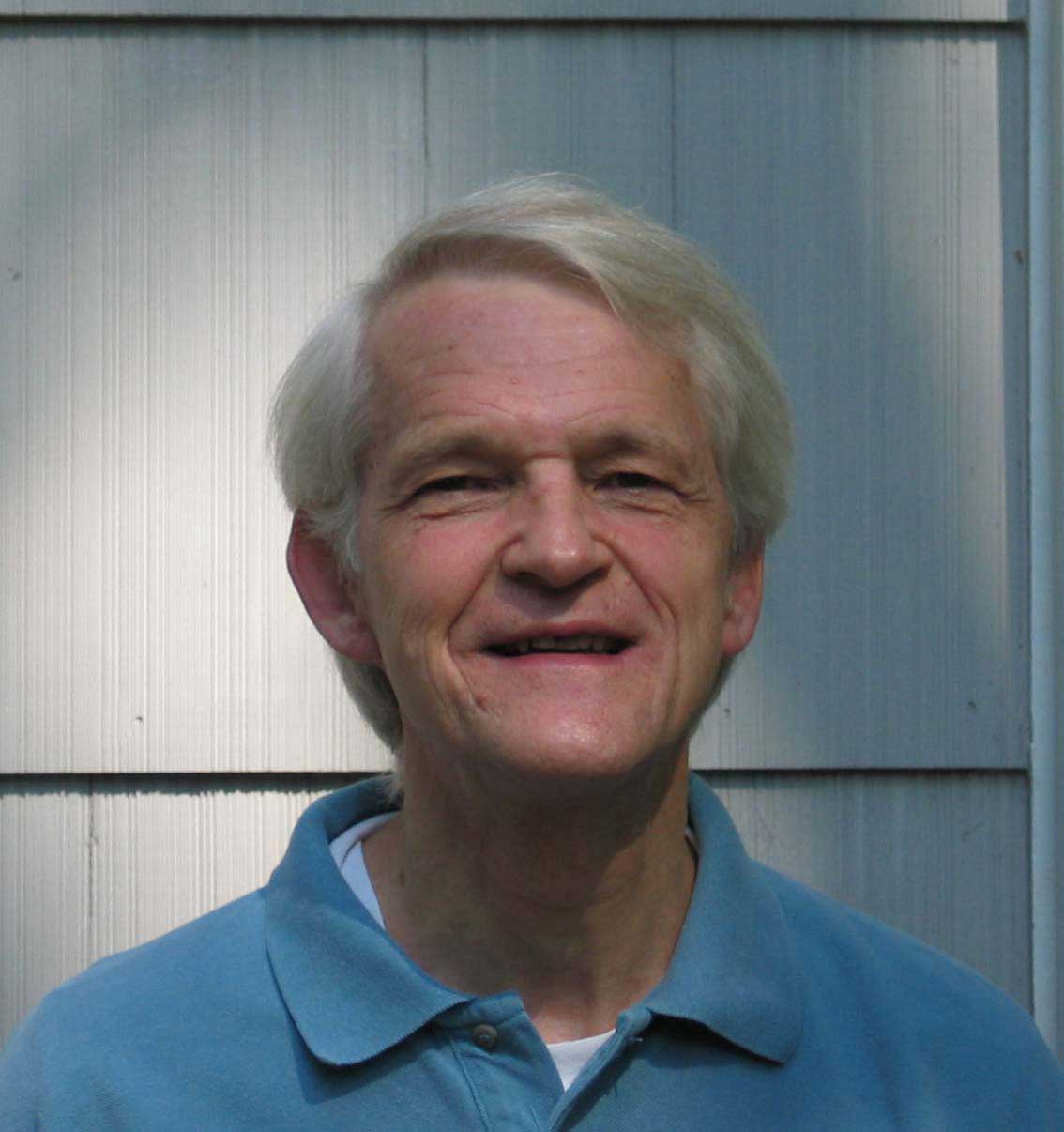 An Interesting Question
How generally applicable is
Backwards approach to PCA?

An Attractive Answer:
James Damon, UNC Mathematics


Damon and Marron (2014)
An Interesting Question
How generally applicable is
Backwards approach to PCA?

An Attractive Answer:
James Damon, UNC Mathematics

Key Idea:    Express Backwards PCA as
Nested Series of Constraints
General View of Backwards PCA
General View of Backwards PCA
Define Nested Spaces via Constraints

E.g.  SVD    

(Singular Value Decomposition = 
                     = Not Mean Centered PCA)

(notationally very clean)
General View of Backwards PCA
General View of Backwards PCA
General View of Backwards PCA
General View of Backwards PCA
General View of Backwards PCA
Define Nested Spaces via Constraints
Backwards PCA
Reduce Using Affine Constraints
General View of Backwards PCA
Define Nested Spaces via Constraints
Backwards PCA
Principal Nested Spheres
Use Affine Constraints (Planar Slices)
In Ambient Space
General View of Backwards PCA
Define Nested Spaces via Constraints
Backwards PCA
Principal Nested Spheres
Principal Surfaces
Spline Constraint Within Previous?
General View of Backwards PCA
Define Nested Spaces via Constraints
Backwards PCA
Principal Nested Spheres
Principal Surfaces
Spline Constraint Within Previous?


{Been Done Already???}
General View of Backwards PCA
Define Nested Spaces via Constraints
Backwards PCA
Principal Nested Spheres
Principal Surfaces
Other Manifold Data Spaces
Sub-Manifold Constraints??
(Algebraic Geometry)
General View of Backwards PCA
Define Nested Spaces via Constraints
Backwards PCA
Principal Nested Spheres
Principal Surfaces
Other Manifold Data Spaces
Tree Spaces
Suitable Constraints???
Topics Not Covered
(Due to lack of time)
Topics Not Covered
Functional Data Analysis:
Amplitude vs. Phase Variation
(“Horizontal” vs. “Vertical”)
Useful concept:   Data Objects
Functional Data Analysis
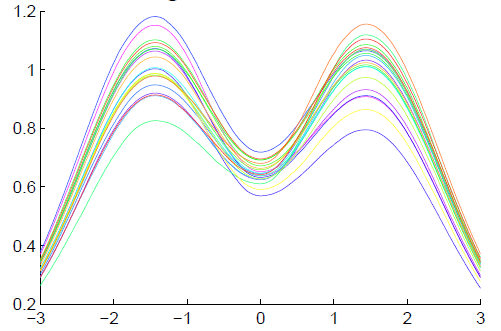 Insightful
Decomposition

                                      Vertical Variation


			   Horiz’l
			    Var’n
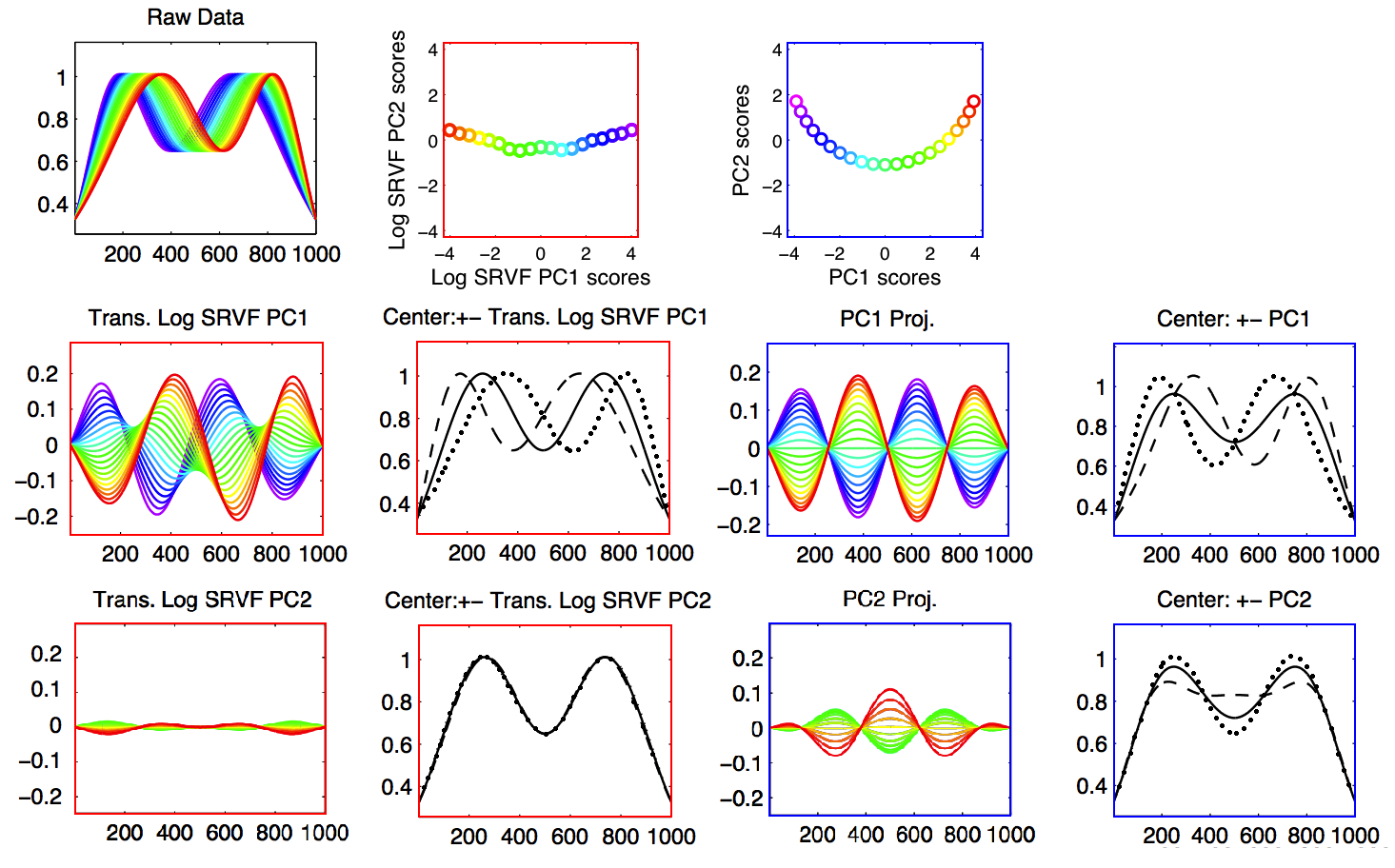 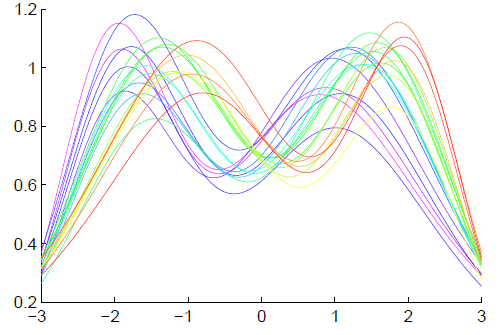 Topics Not Covered
Functional Data Analysis:
Amplitude vs. Phase Variation
(“Horizontal” vs. “Vertical”)
Useful concept:   Data Objects
Overview Ref:    Marron et al (2015)
Topics Not Covered
Independent Component Analysis:
  Find Directions as in PCA
  But Maximize “Non-Gaussianity”
(Not Variation)
  Tends to find “Interesting Directions”
  Many Applications  (fMRI + others)
Topics Not Covered
Tree Structured Data Objects
Brain Artery Data:


                     ,                      , … ,
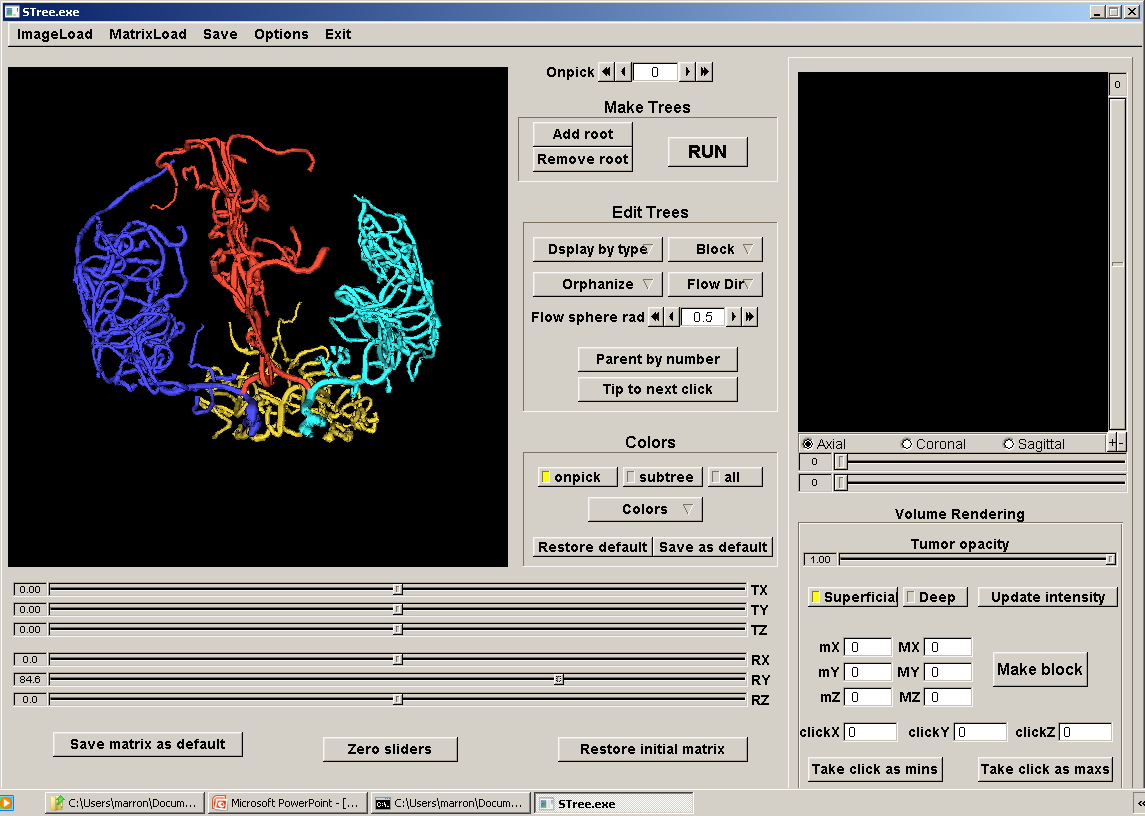 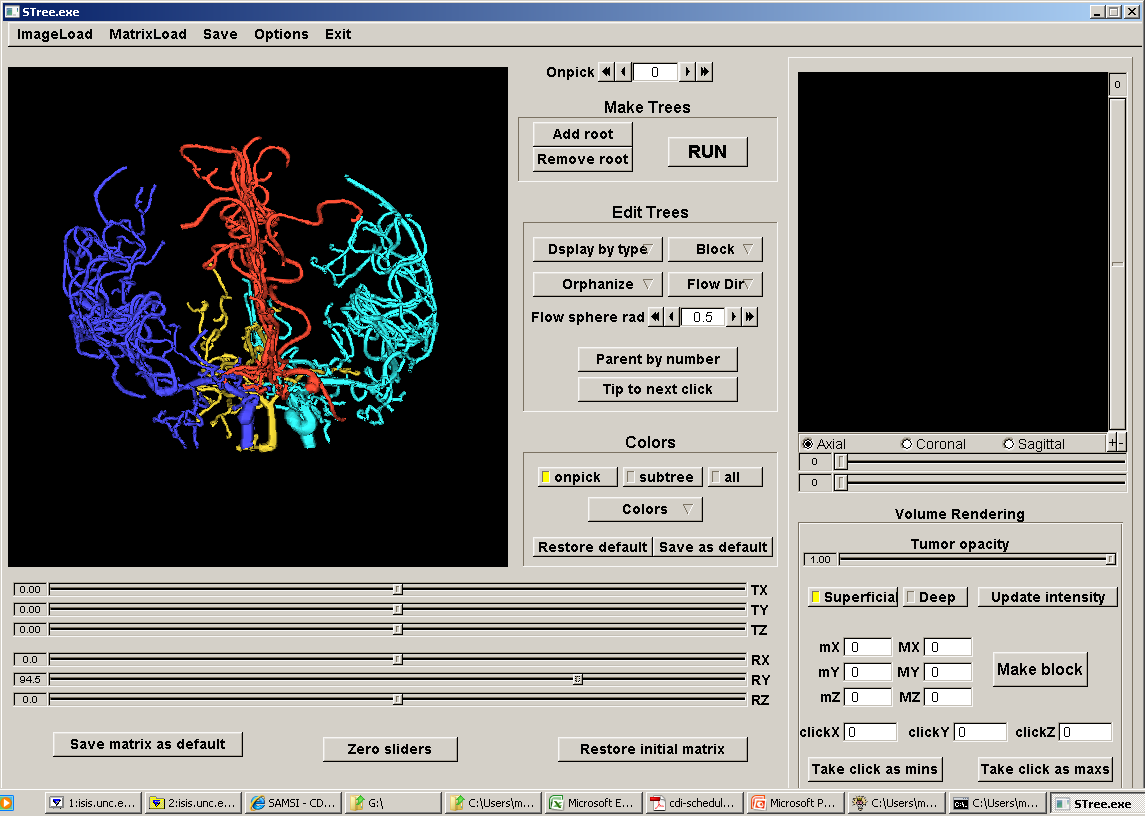 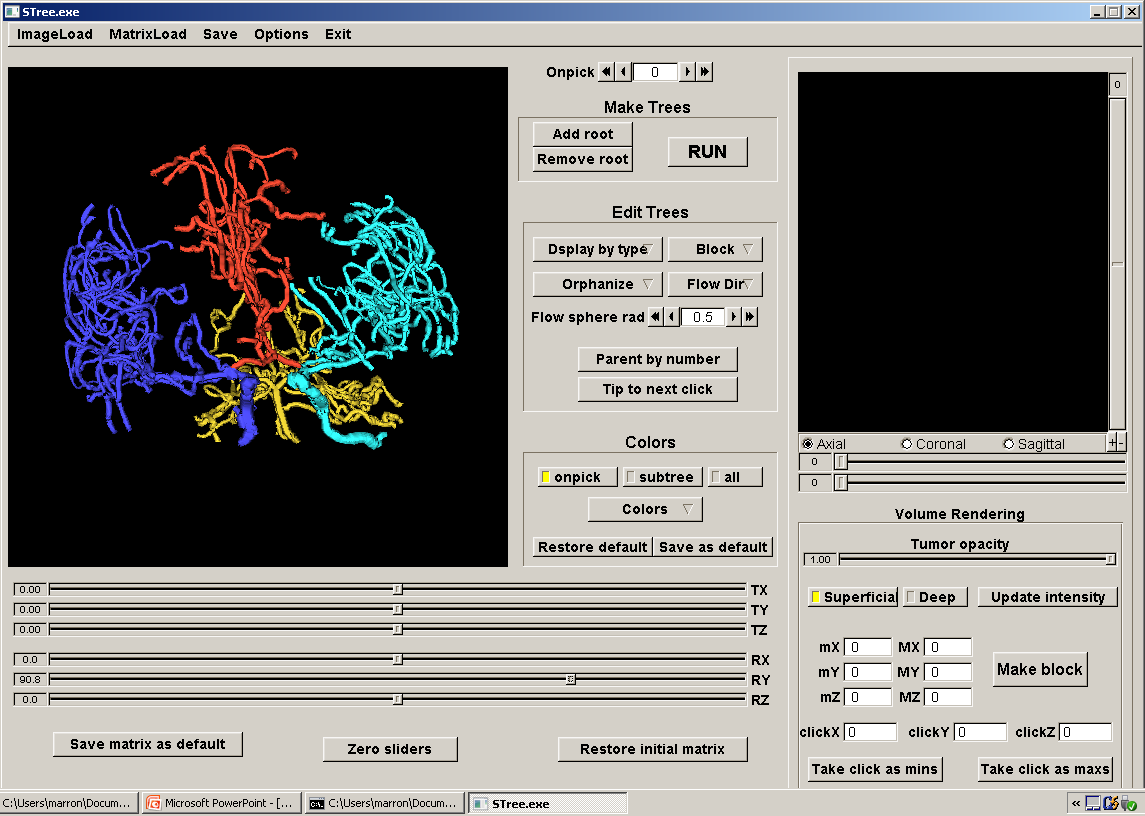 Topics Not Covered
For Very Challenging Object Spaces
Purely Metric Analysis:
Multi-Dimensional Scaling
(Works Like PCA, on Matrix
Of Pairwise Distances)
Carry Away Concept
OODA is more than a “framework”

It Provides a Focal Point

Highlights Pivotal Choices:

What should be the Data Objects?

How should they be Represented?
Participant Presentations
Heejoon Jo
Clustering using RNAseq & Junction Info

Whitney Zheng
Device usage anomaly detection
 
Iain Carmichael
Connections:  SVM & other linear classifiers